Llenwch y bylchau o’r atebion o dan. Fill in the blanks from the answers below.
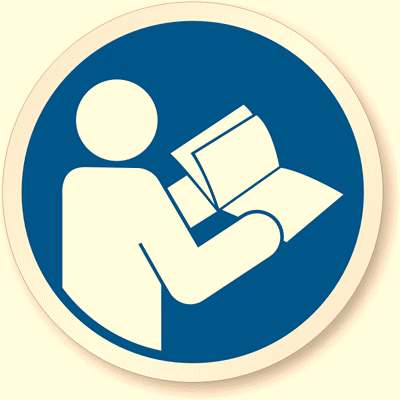 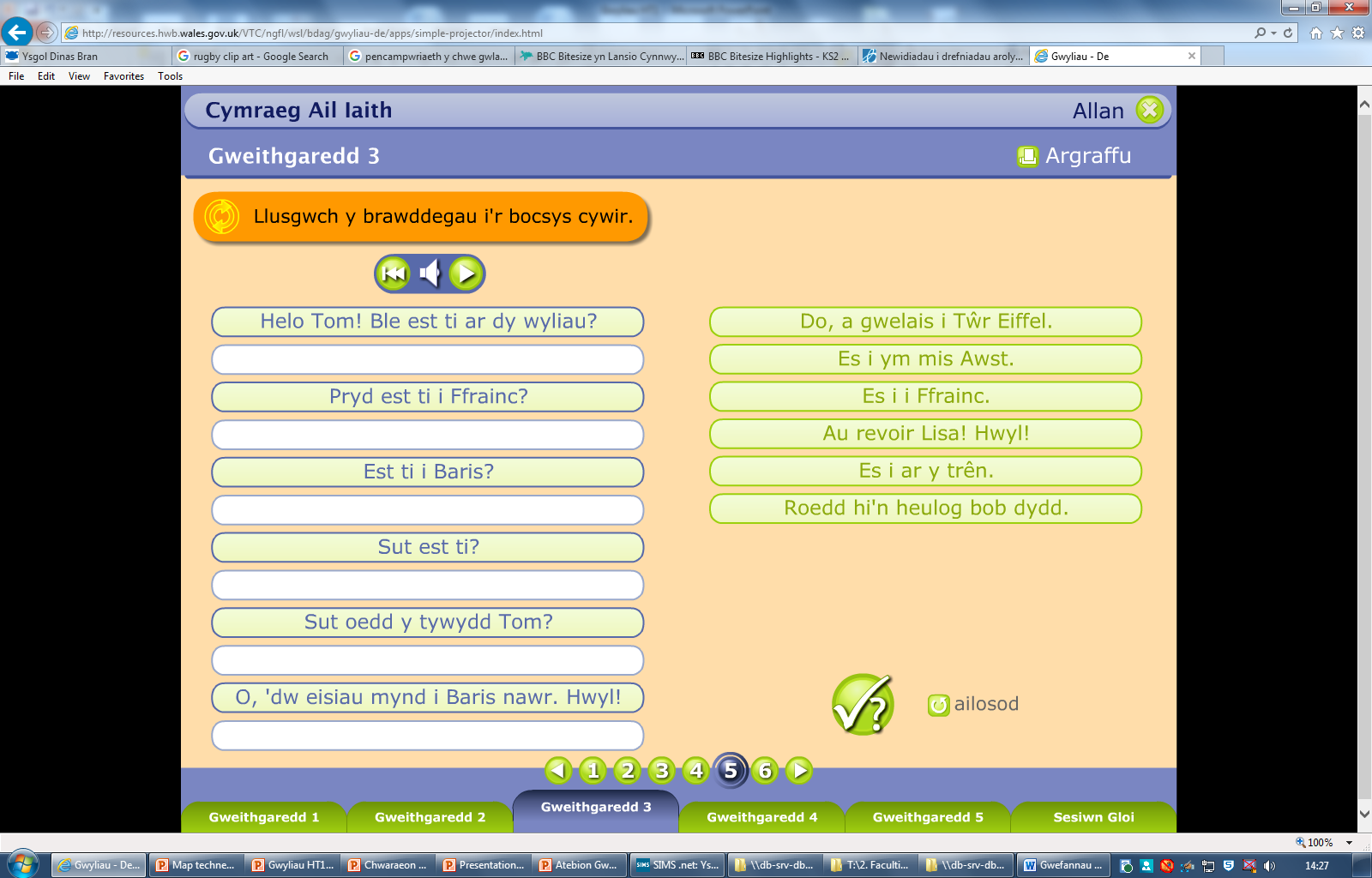 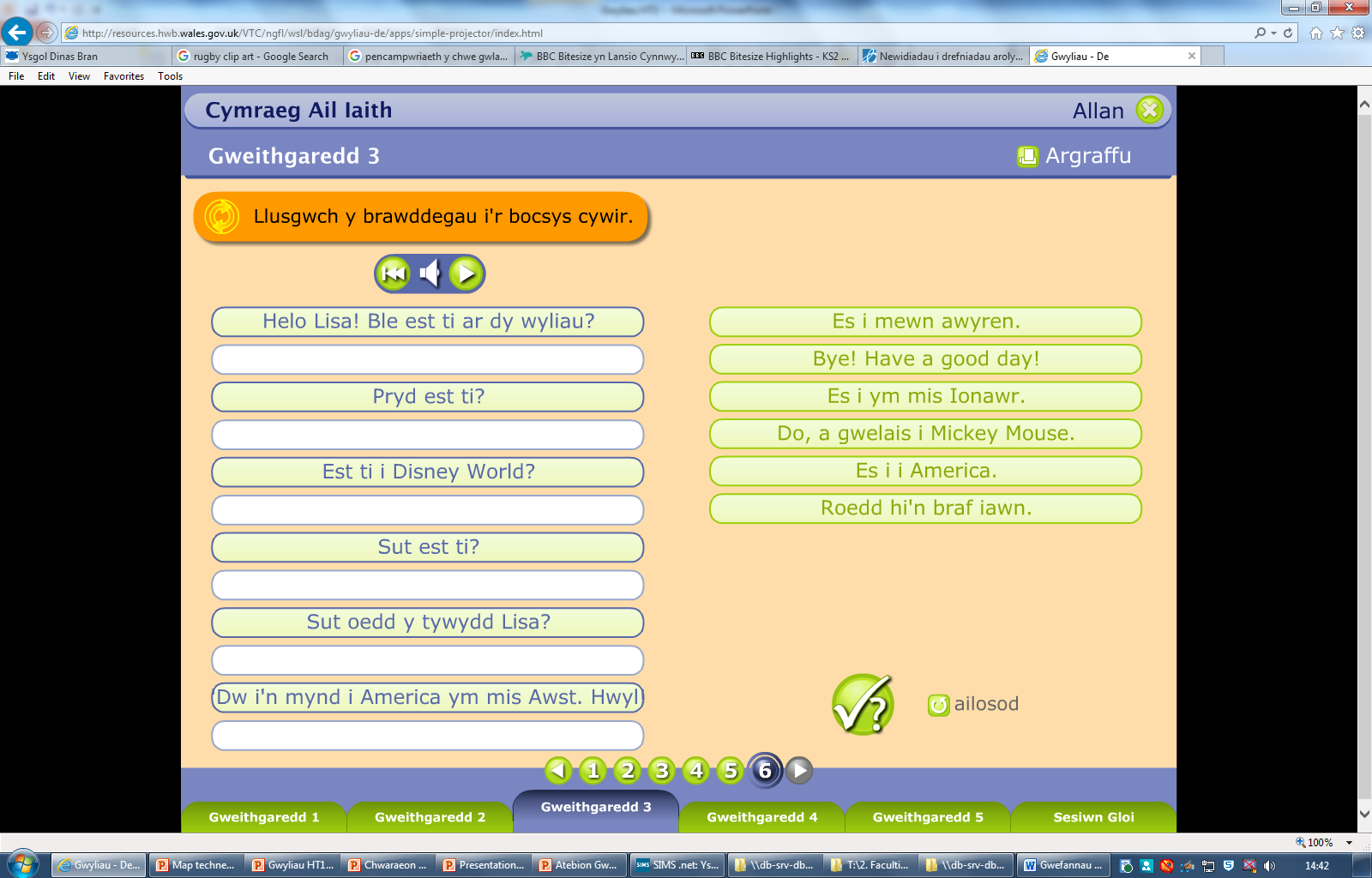 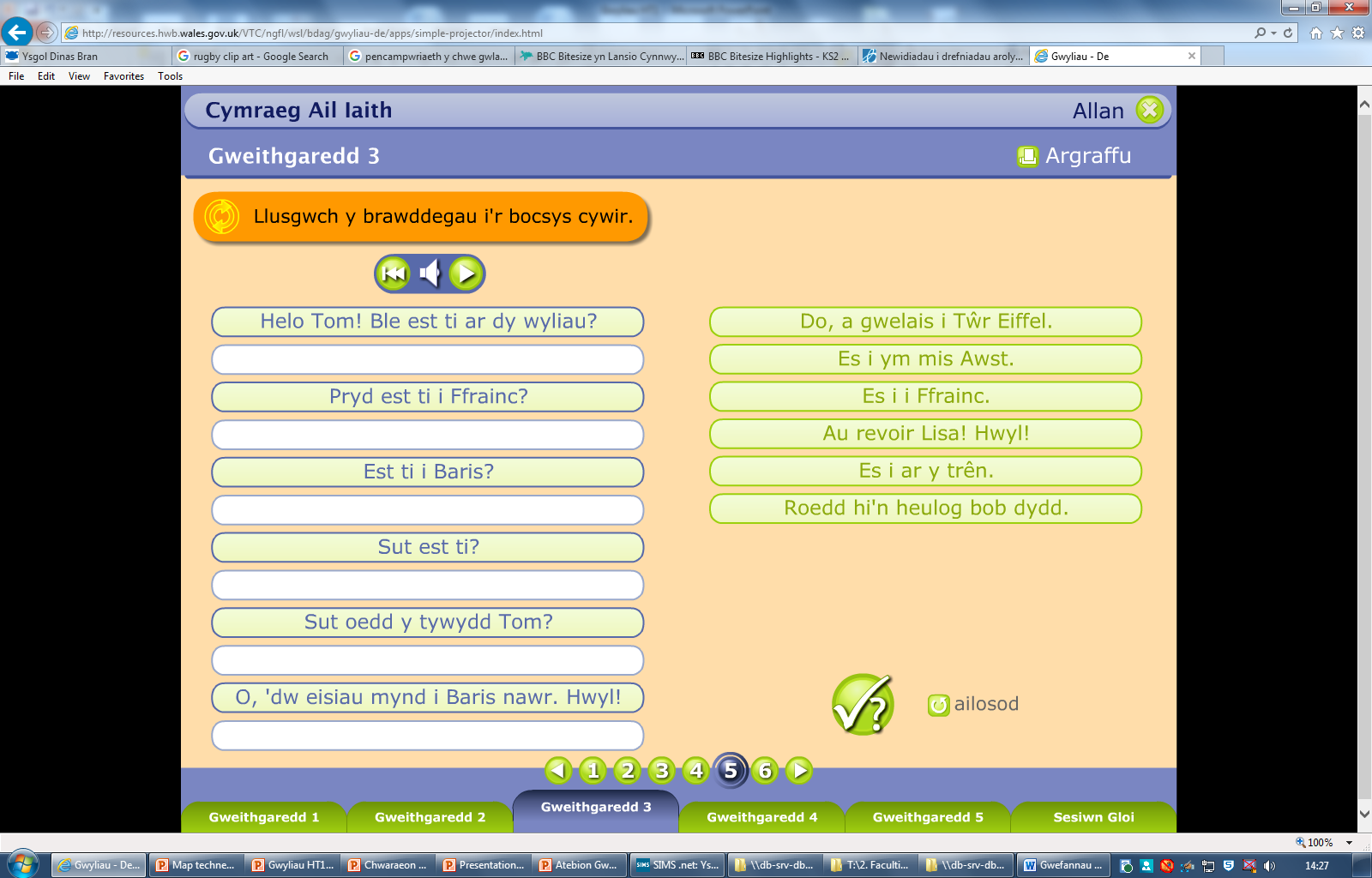 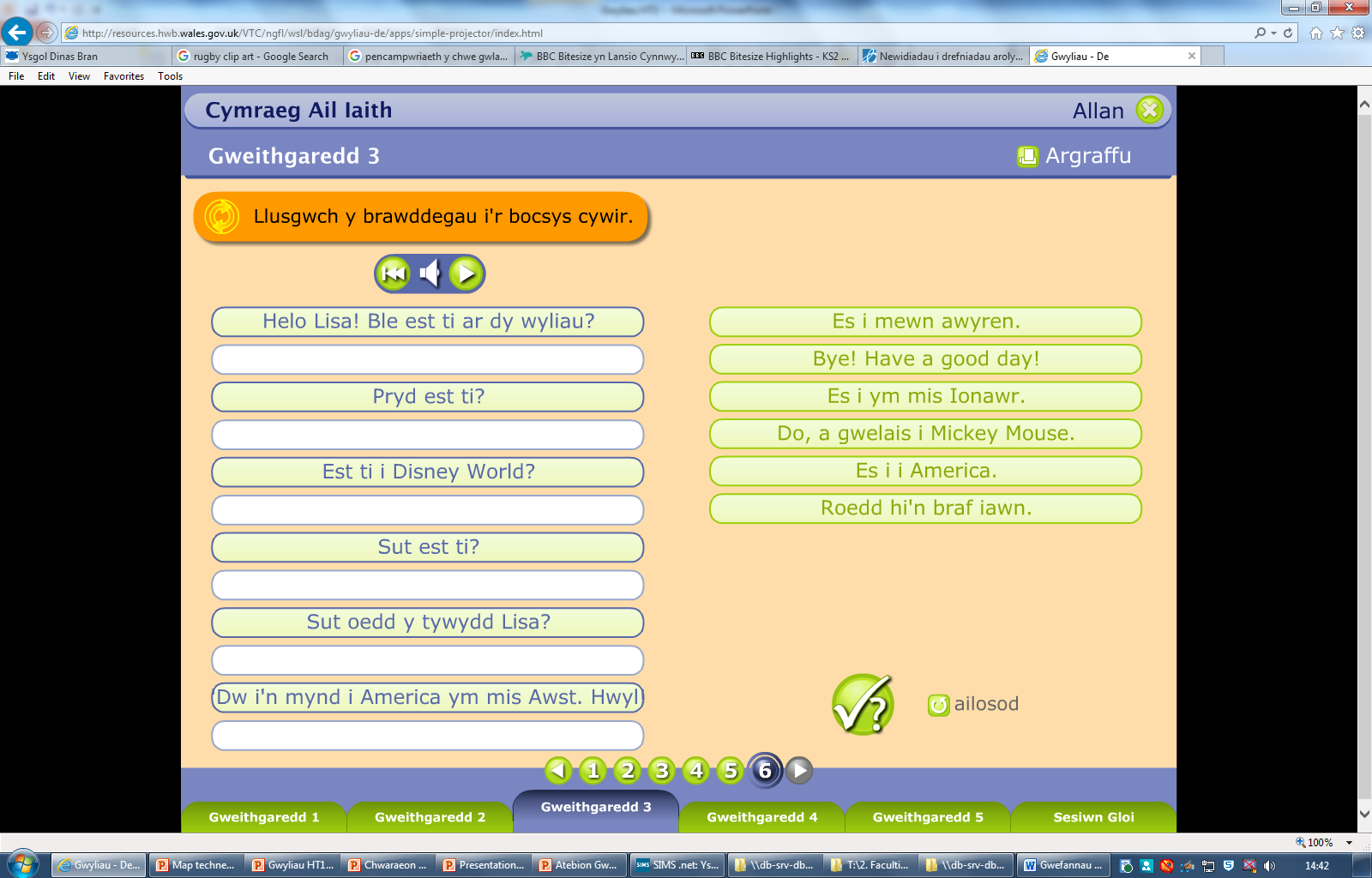 Darllennwch y darnau uchod a rhowch       o dan y lluniau mwyaf addas.Read the above materials, then you must choose the most suitable pictures by putting  a       in the box underneath. (4)
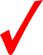 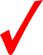 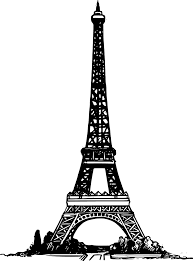 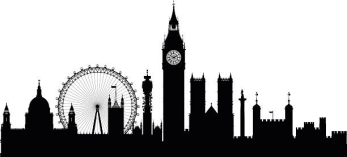 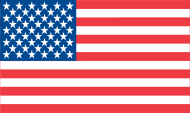 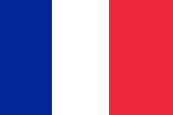 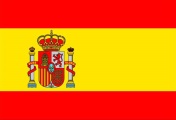 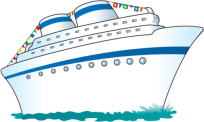 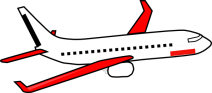 gwelais i / I saw	Es i / I went to	heulog / sunny	Roedd hi’n / it was
/ 16
1